Supporting your child with 		Maths and Numeracy at   	Bellsquarry Primary School
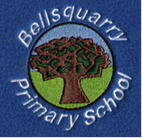 February 2017
Making Maths Count report -2016
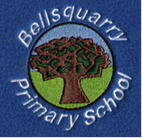 All schools and nurseries should use a wide range of effective learning and teaching approaches to promote positive attitudes and develop high expectations, confidence and resilience in maths. 
      Making Maths Count (2016)
Promoting Maths in Scotland
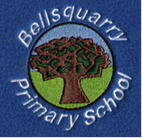 Transforming public attitudes to maths. 

Improving confidence and fluency in maths for children, young people, parents and all those who deliver maths education to raise attainment and achievement across learning. 

 Promoting the value of maths as an essential skill for every career.
Developing Number Sense
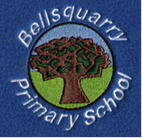 Number Sense is the ability to  appreciate the size of numbers and their different parts and  to be able to use numbers in flexible ways to help understanding.
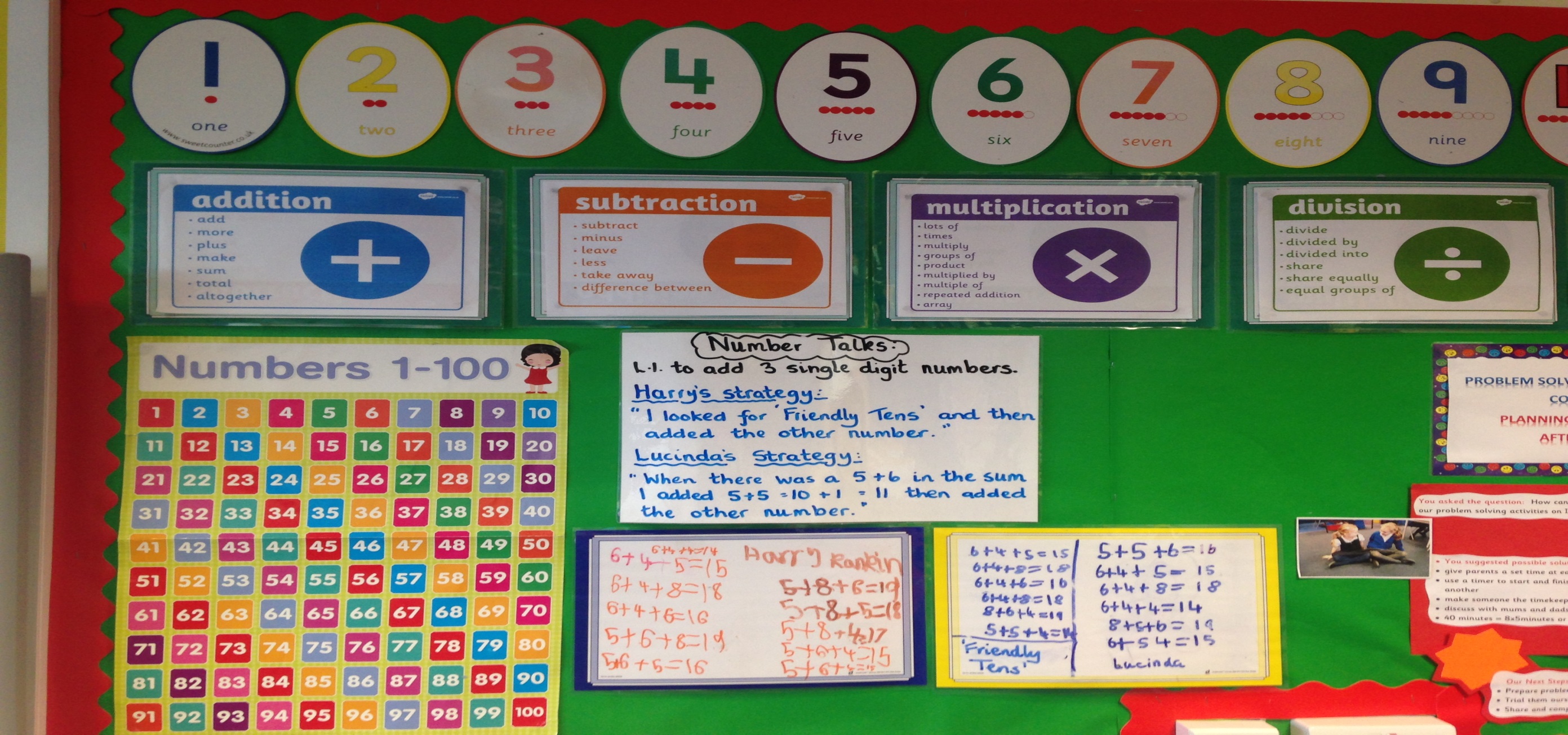 Numeracy in the Early Years.
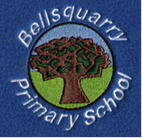 SEAL stands for (Stages of Early Arithmetical Learning) 

This approach for teaching number aims to develop children’s number sense. 
Achieved through teaching in different topics:

Number Word Sequences
Numerals – Identifying and sequencing/ordering
Number Structure - 
Counting Strategies for addition and subtraction
Counting Strategies for  multiplication and division
[Speaker Notes: It is a research based teaching approach to promote a  clear understanding of numeracy in all children, using the research to inform classroom practice.
Teachers follow a framework, which was developed by colleagues in East Lothian Council, that helps them develop many aspects of a pupil’s numerical knowledge and offers clear guidance in teaching approaches that nurtures their understanding of number]
SEAL in Action
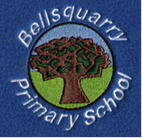 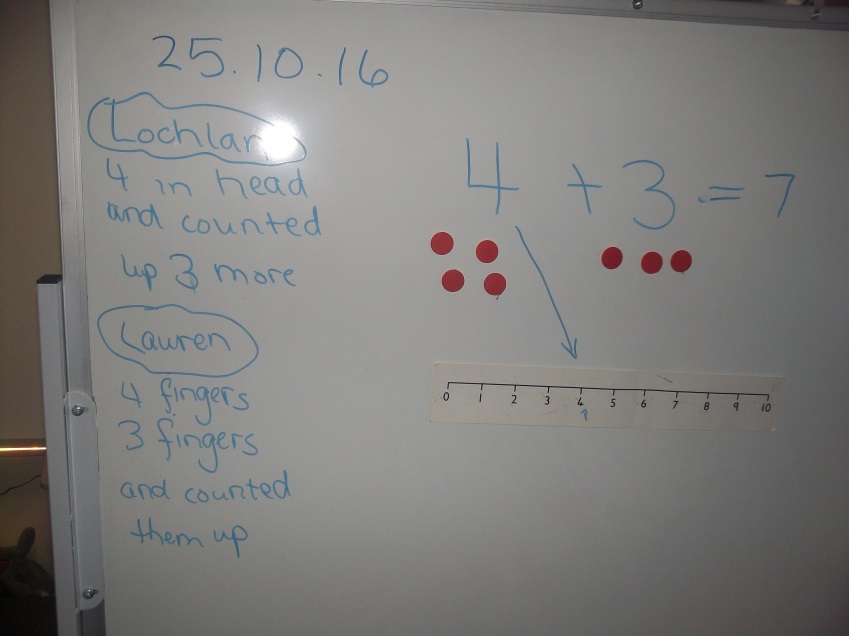 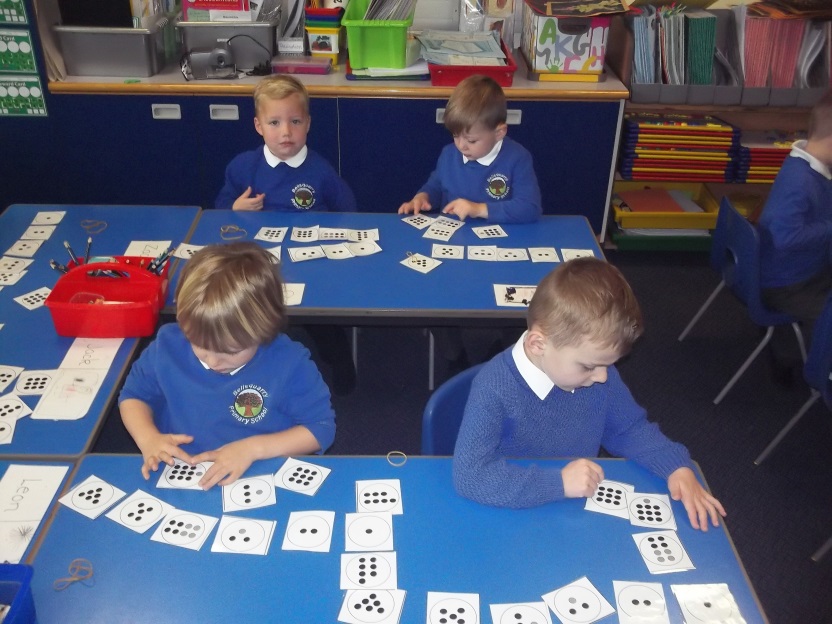 EXPLORING NUMBER IN EARLY YEARS
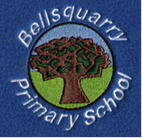 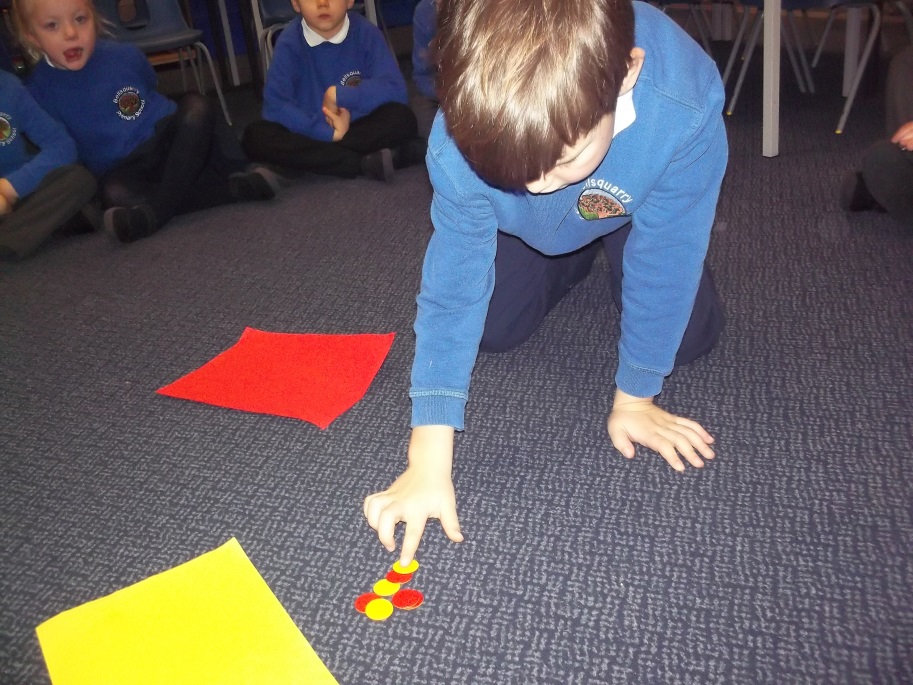 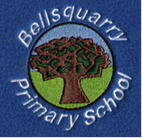 What are the Basic principles Of developing Number Sense?
Concepts of number are taught following the C.P.A model – using concrete materials,  moving then to pictorial representations then the abstract calculation.
Numeracy & Maths in the Middle & upper school
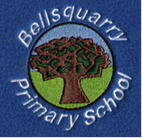 [Speaker Notes: Teachers provide learning opportunities which will develop children’s confidence and understanding of number and how this is linked to real life contexts.

A range of active learning approaches give a mix of textbook work, making models of numbers, problem solving and technology based tasks. 

We know that children can learn from the interactions they have with each other, as well as from the teacher, so we work in a range of different ways in class – whole class, individual or pair activities.]
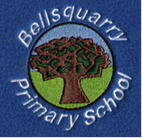 Numeracy & Maths in The Middle/ Upper School
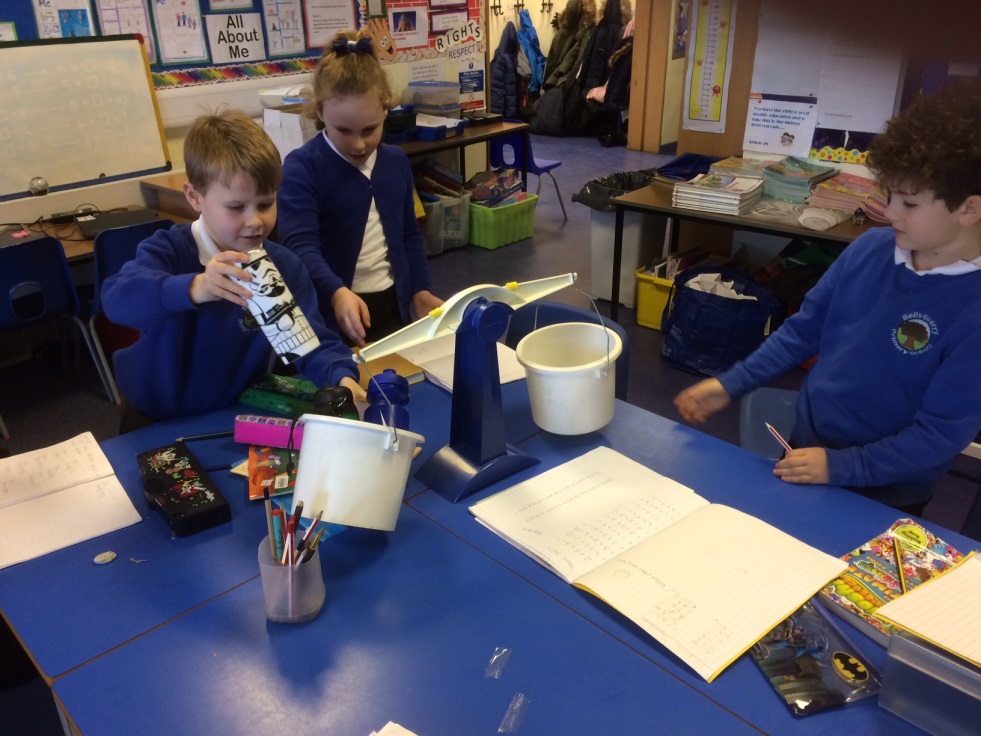 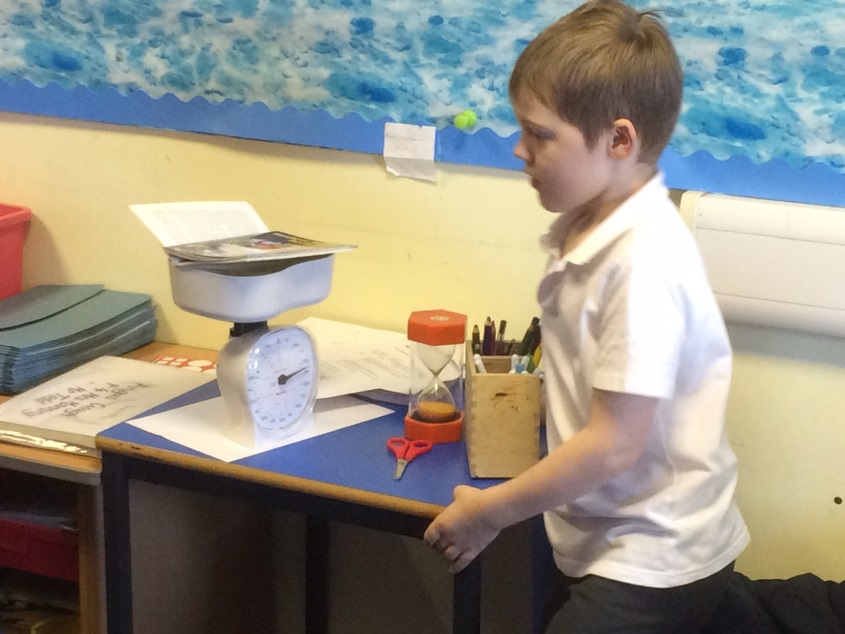 Never too old for concrete materials!
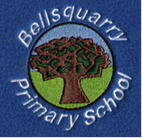 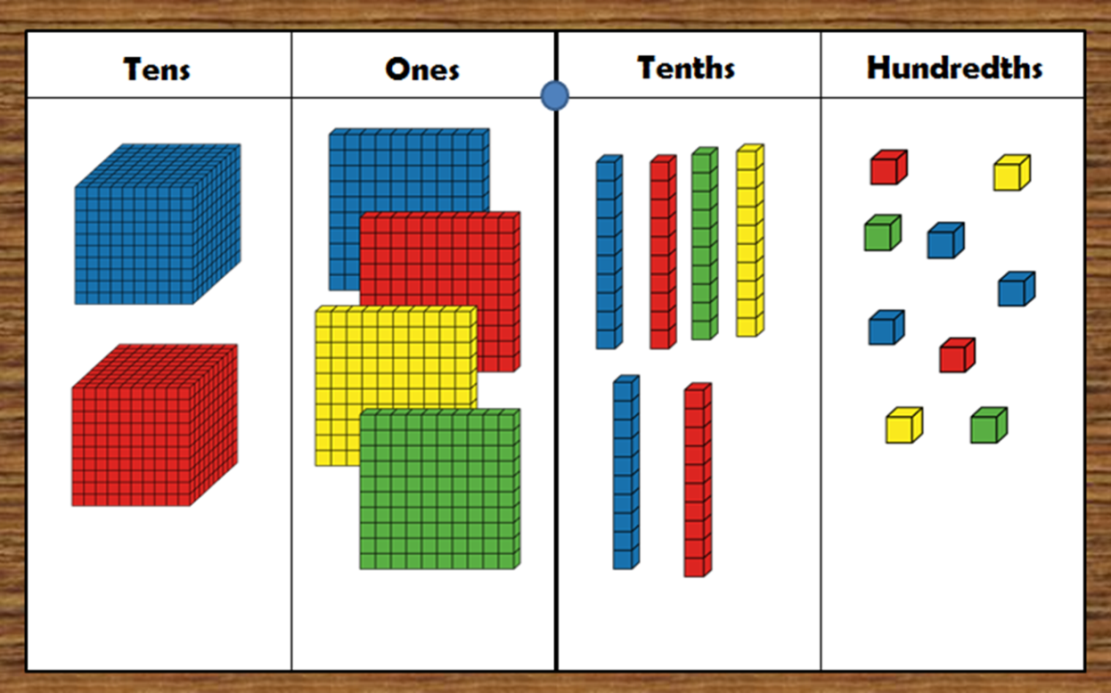 Making Learning Visible – Maths Working Walls
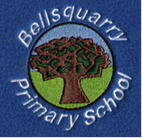 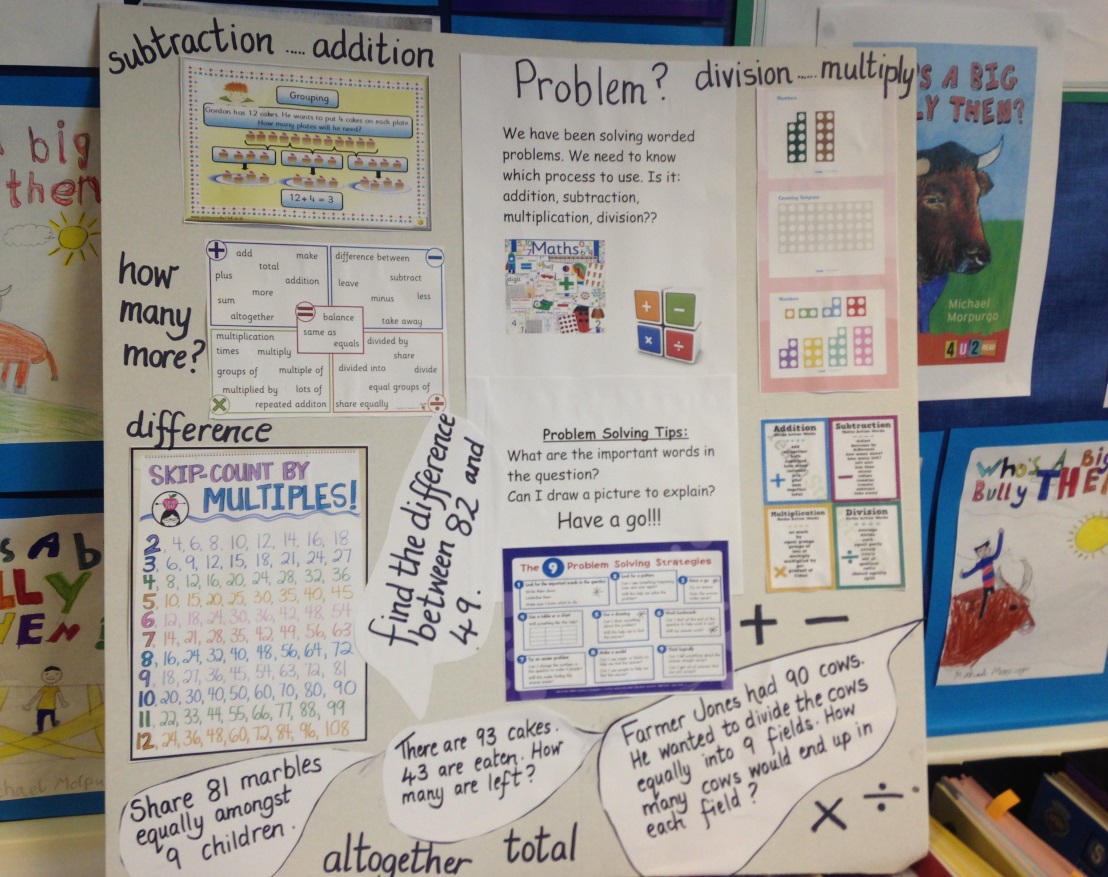 Number Talks
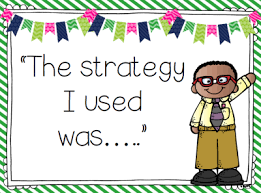 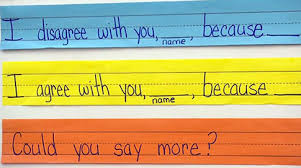 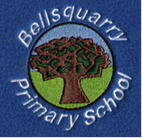 5 to 15 minute number conversations that take place in every class . 
They are based  around purposefully crafted  problems, and are a way that teachers can include discussion around mental agility.
During number talks, children are asked to communicate their thinking when presenting and justifying solutions to problems they solve mentally. 
Pupils develop more accurate, efficient, and flexible strategies.
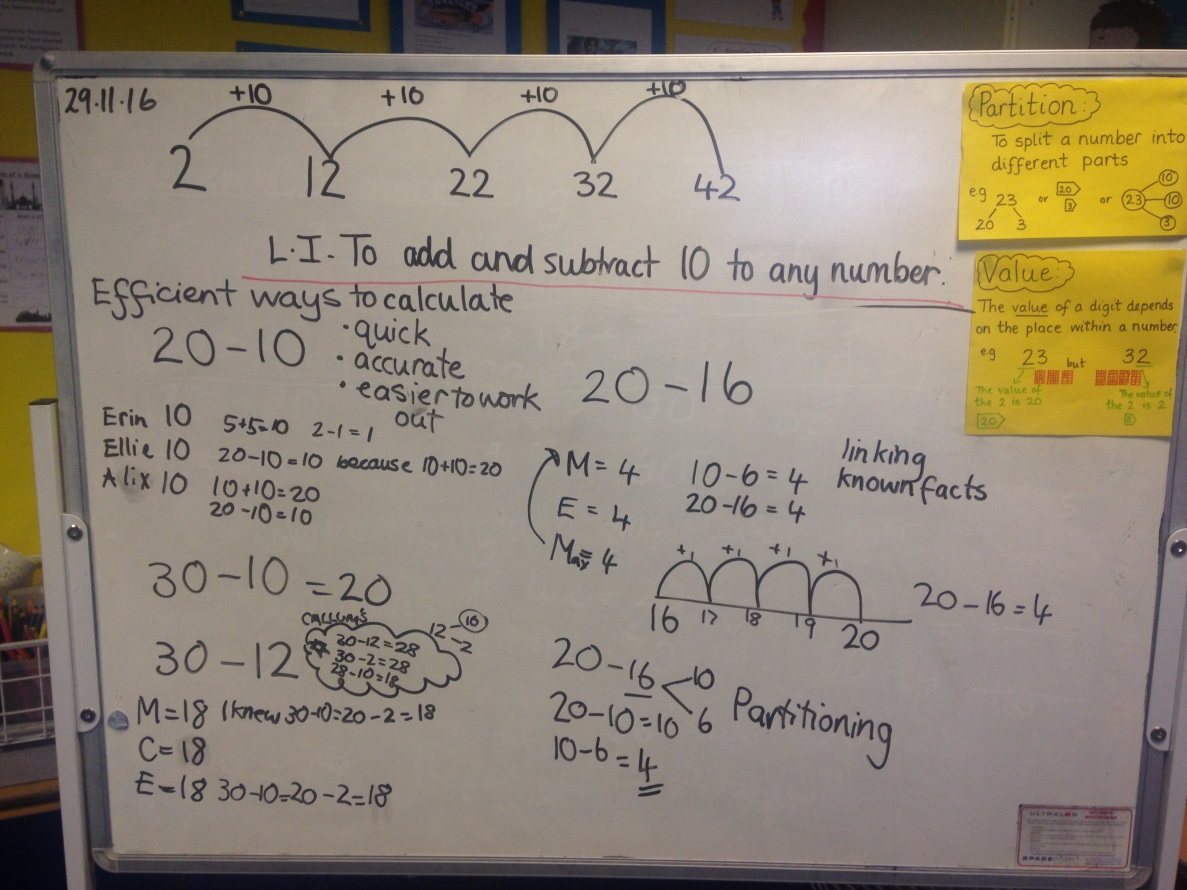 Number Talks
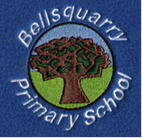 How to support your child in    		numeracy and maths
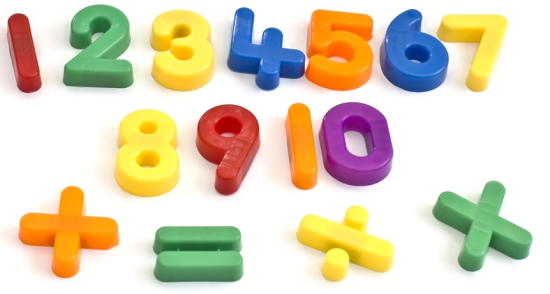 Encourage play with Games and 			Puzzles
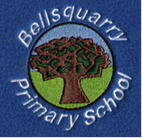 Puzzles and games or anything with a dice will help children enjoy maths and develop numeracy and logic skills.

Maths Apps 

Coming Soon -SumDog
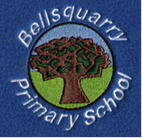 Be wary of sharing your own negative attitude of maths
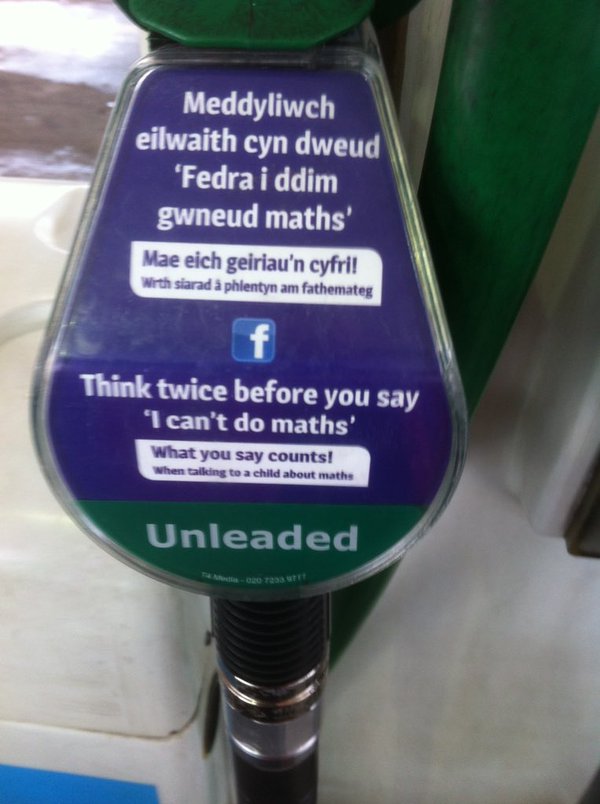 Researchers found that as soon as mothers shared that idea with their daughters, their daughter’s achievement went down 
(Eccles & Jacobs, 1986)
Always encourage  - what else can I say instead of  “that’s Wrong.”
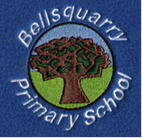 Can you tell me how you got that answer? What did you do in your head?
What number did you start at?
You have tried hard to work this out– can we check the answer  together?
Let’s draw a picture to see what that looks like.
3x4 = 7
Ah, I see what you did there. The x is actually a ‘multiplication sign, it means ‘groups of’ .
I will draw a picture to show you.
[Speaker Notes: Don’t tell children that they are just ‘wrong’- 
Try – “This looks tricky – can we try checking it?”
        
     “Can you tell me how you got that answer?”
“Can you draw a picture to explain your thinking?”
“ I think there might be more than one way to solve this”.

E.g. 3 x4 = 7   
    - “Ok, I see what you did there,  this sign (x) means groups of, let’s draw a picture to see what that looks like.”]
Encourage Number Sense
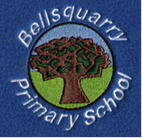 Try to encourage number sense. 

What separates high and low achievers in primary school is number sense, i.e. having an idea of the size of numbers and being able to separate and put numbers together flexibly (Gray & Tall, 1994). 

  e.g. 29 + 56, 
Can we make it easier?  30 + 55. 
The flexibility to work with numbers in this way is what is called number sense and it is very important !
Developing Number skills for life
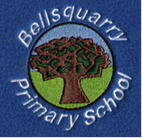 Playing Games – anything with a dice!
Dominos 
Playing card games

Helping around the house
Baking, cooking, sorting washing, writing shopping list

Developing a sense of time
Share a clock and a calendar in the house
Checking bus timetables/TV listings/cinema times
I can’t do it…yet          Developing a Growth Mindset
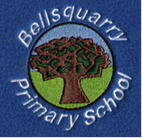 Growth Mindset is the idea that ability and smartness change as you work more and learn more. 

The opposite to this is a fixed mindset, where the idea is that ability is fixed and you can either do maths or you can’t. 

When children have a growth mindset, they do well with challenges and do better in school overall (Dweck, 2006)
[Speaker Notes: Growth mindset chapter parents
Education city espresso linked dan myers – maths class needs a make over]
I would like to know more….
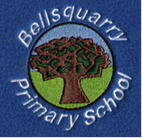 Ask your child’s teacher or a member of the management team. 
Maths for Mums and Dads – Rob Eastaway & Mike Askew
Jo Boaler – What’s math got to do with it?
www.youcubed.org
www.nrich.co.uk
Family maths toolkit http://www.familymathstoolkit.org.uk
Khan Academy www.khanacademy.org
Education Scotland’s Parent Support Website
   http://www.educationscotland.gov.uk/parentzone
Make Maths Count Report
  http://www.gov.scot/Resource/0050/00505348.pdf
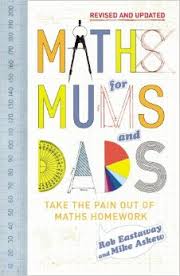